Modeling Beyond the Classroom: Linking Students and Industry
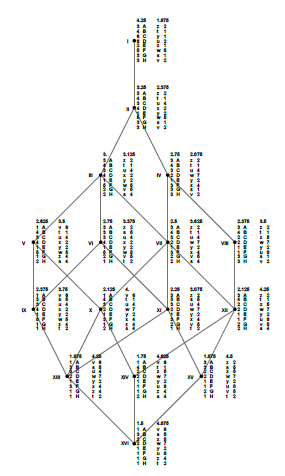 Steven J. Miller, Williams College: sjm1@williams.edu
https://web.williams.edu/Mathematics/sjmiller/public_html/ 



MathFest: Philadelphia: August 5, 2022



Integrating Math Modeling and Interdisciplinarity into Your Classroom
GOALS:

Describe Operations Research Class: https://web.williams.edu/Mathematics/sjmiller/public_html/377Fa16/index.htm 

Discuss Projects
GOALS:

Describe Operations Research Class: https://web.williams.edu/Mathematics/sjmiller/public_html/377Fa16/index.htm 

Discuss Projects

Most importantly: Teaching in a month, suggestions welcome!
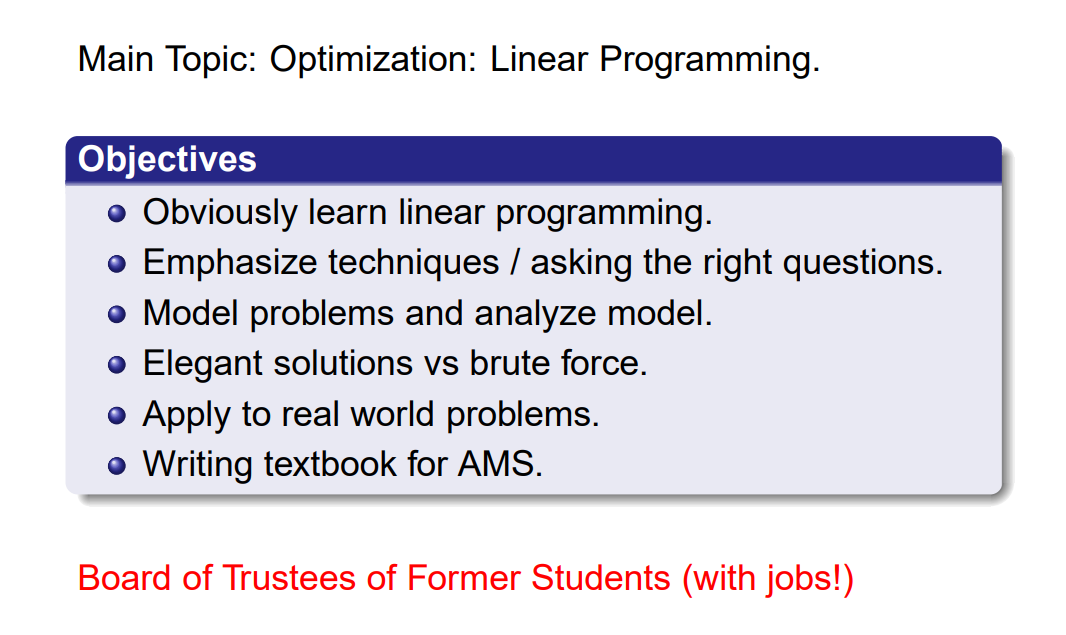 https://web.williams.edu/Mathematics/sjmiller/public_html/
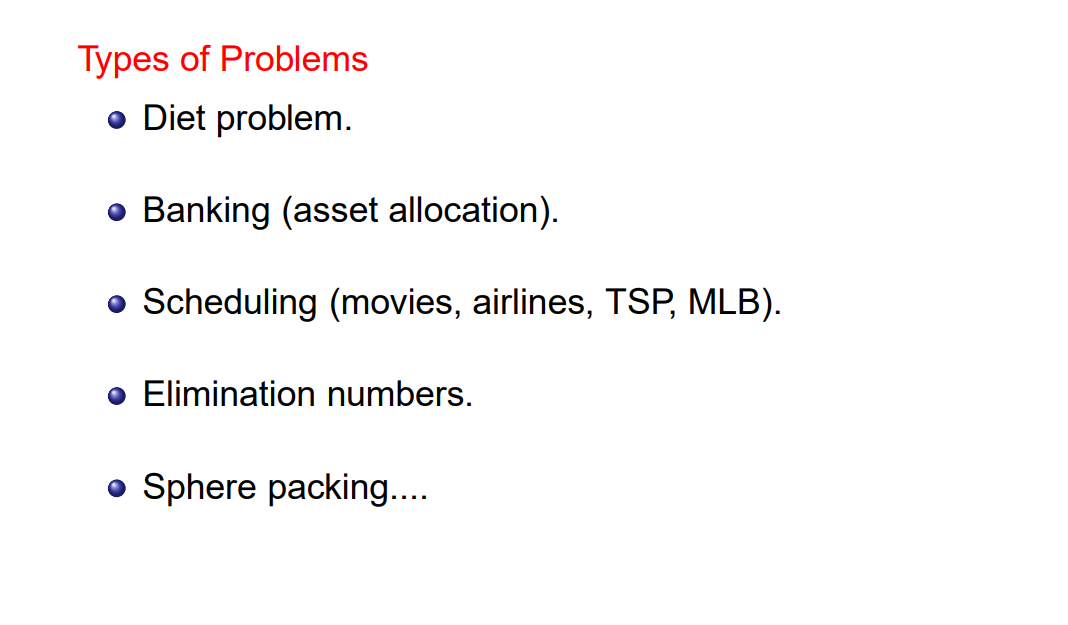 (especially 2004)
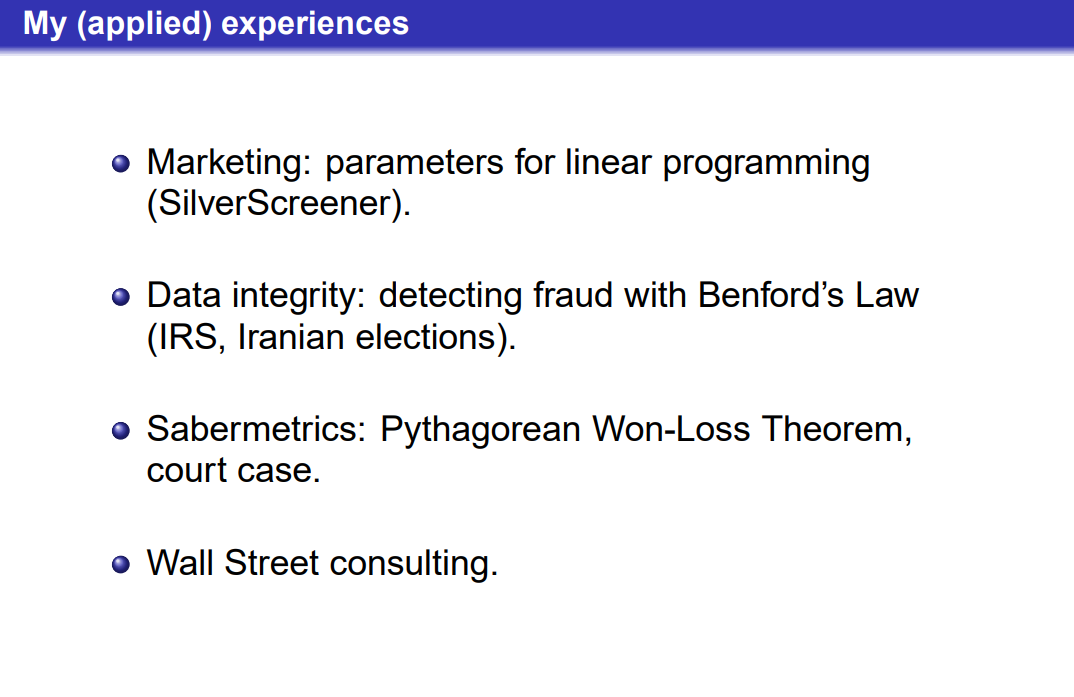 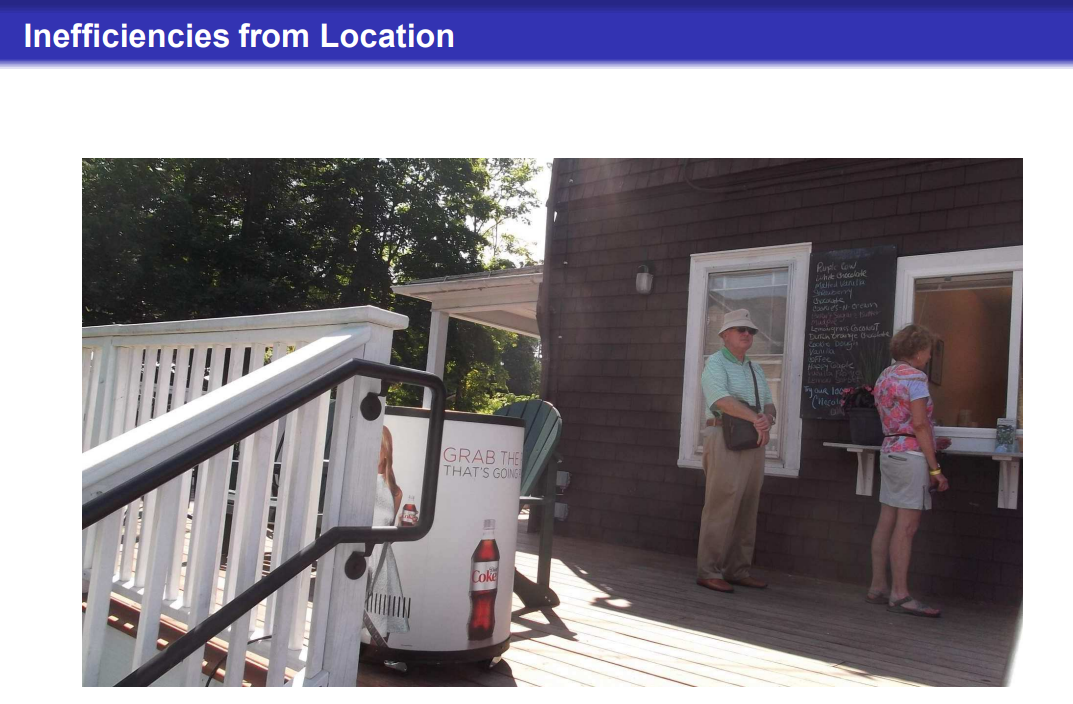 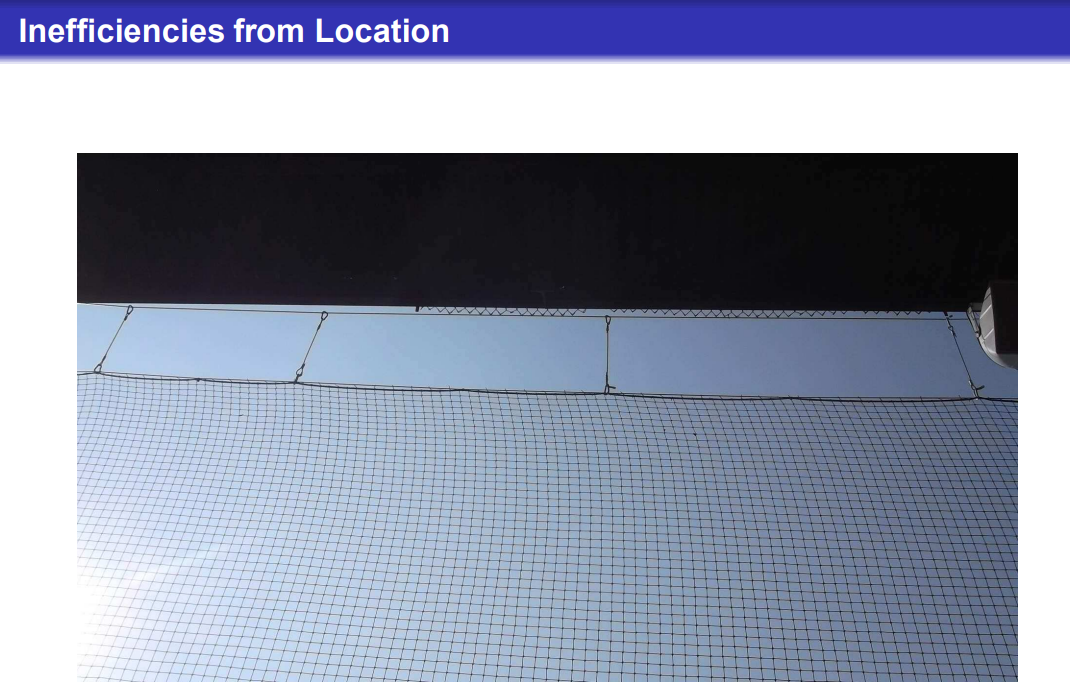 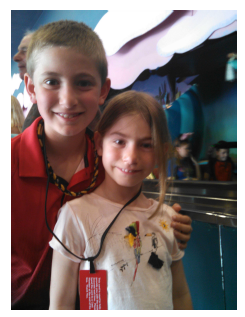 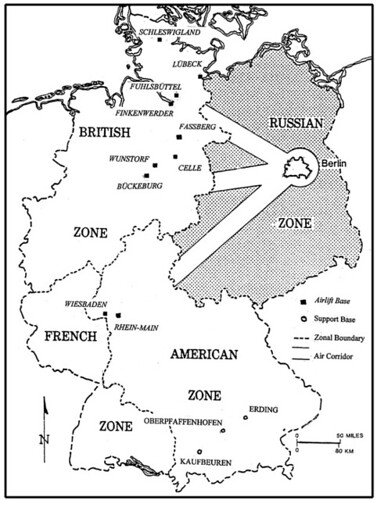 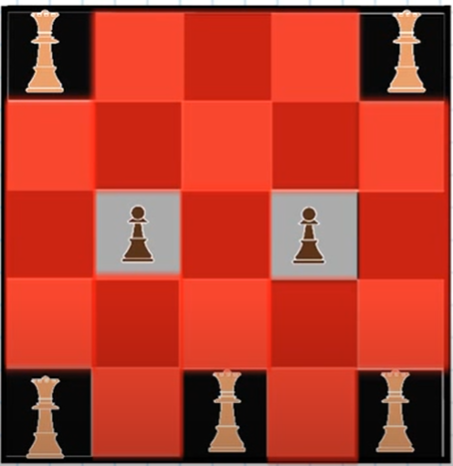 Student Projects:

Medical Industry (minimizing return visits)

Baseball lawsuits

Scheduling (competitions, schools, TAS)

Optimizing (resource allocation, cutting)

Image Processing
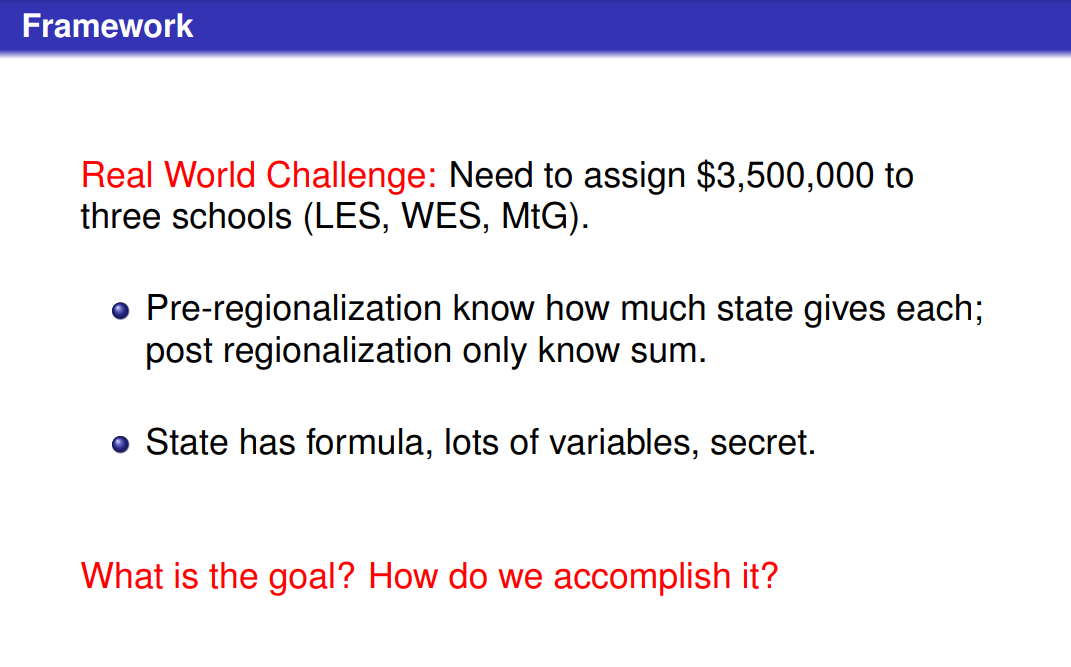 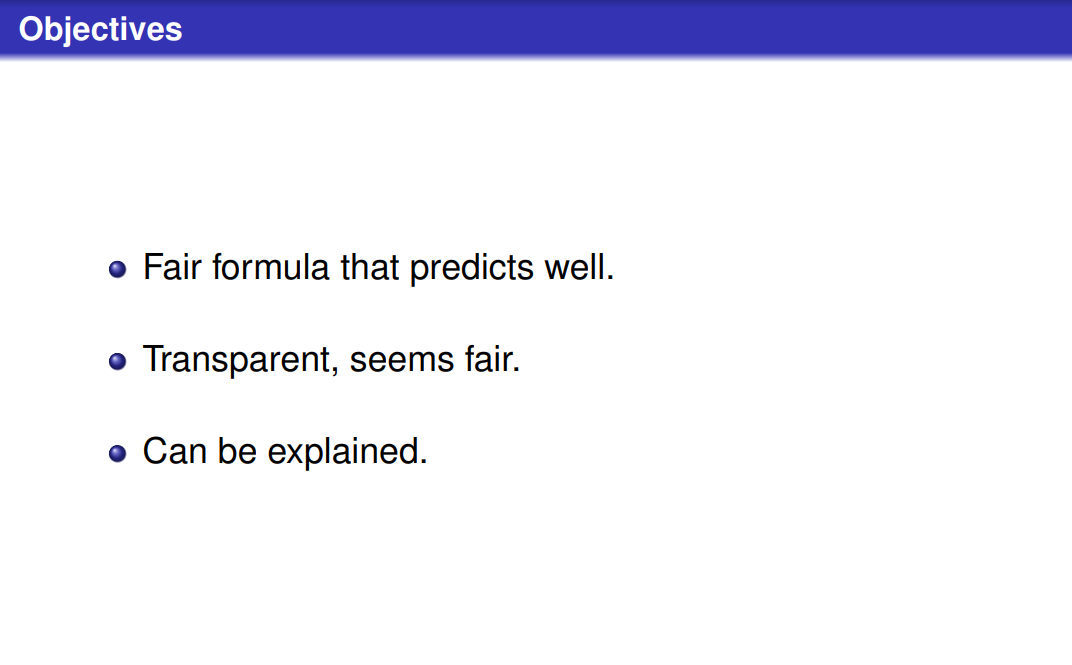 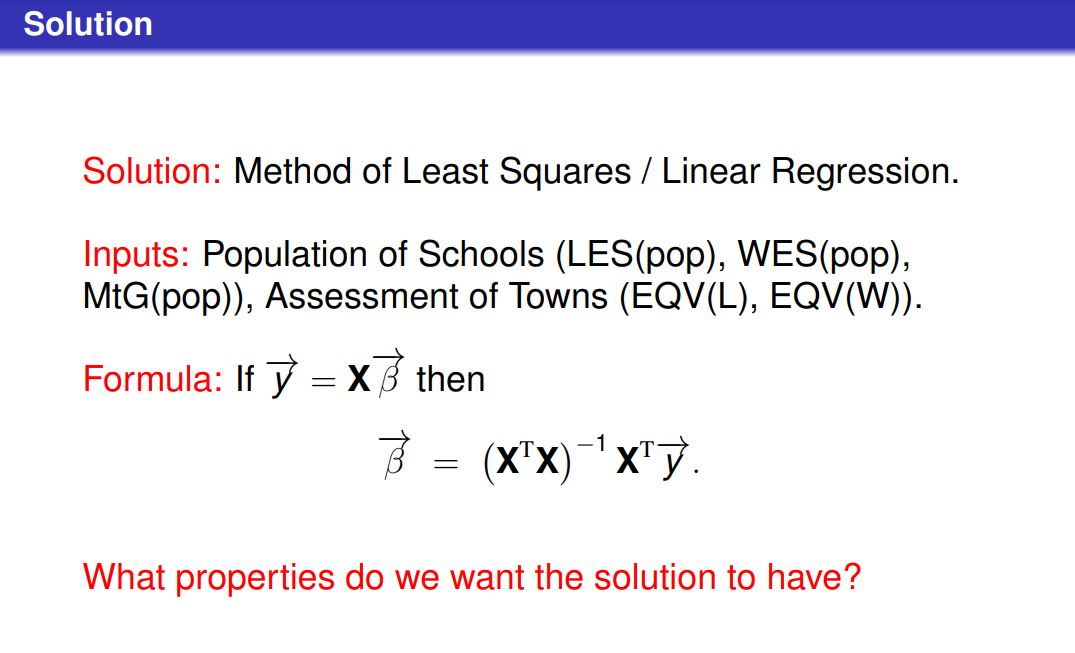 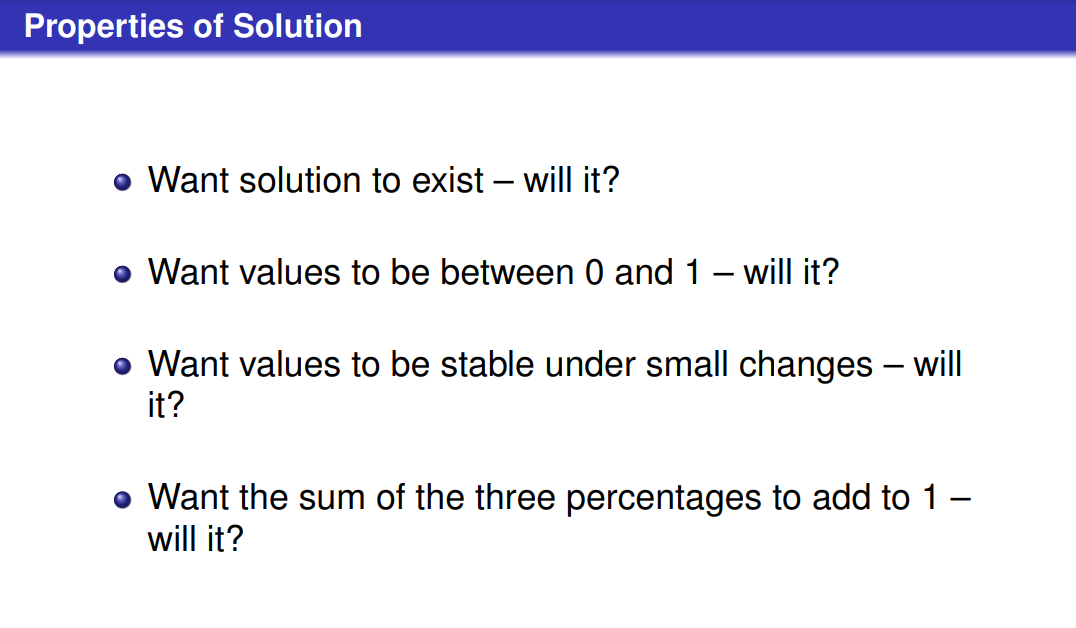 Thank You!
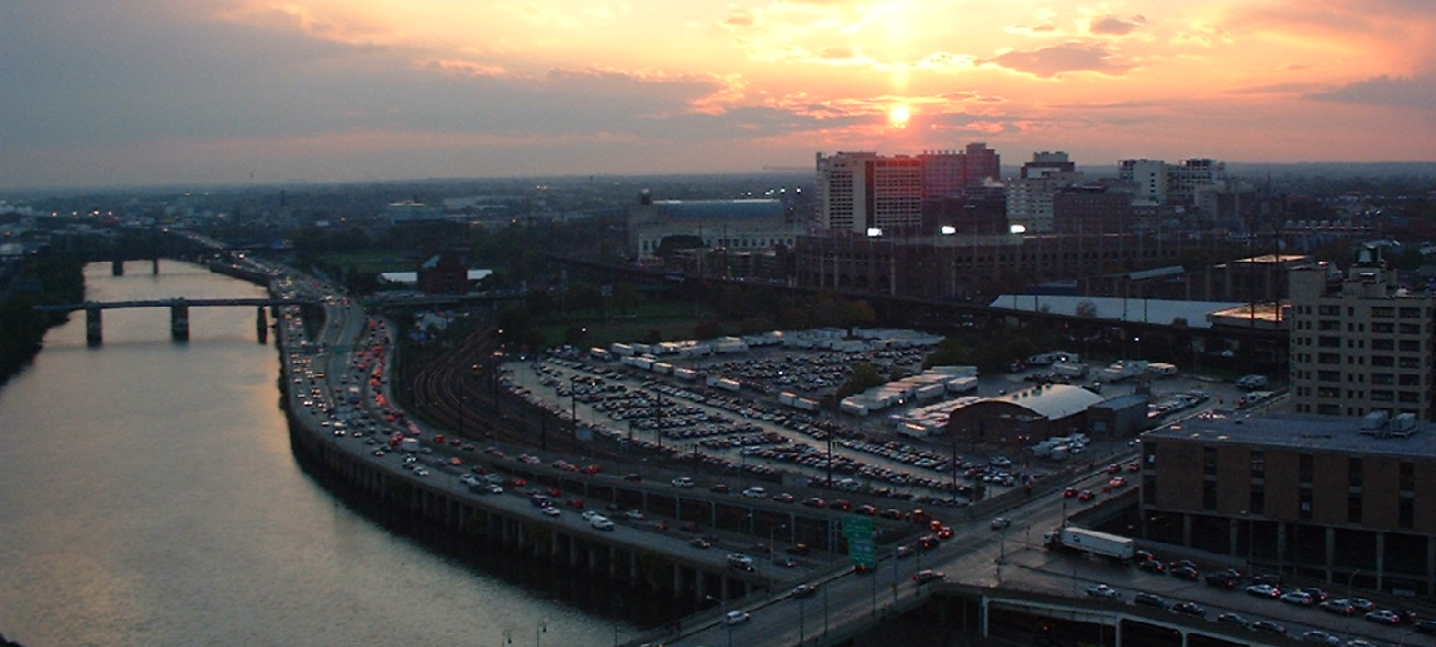